林思嘉
算數大PK
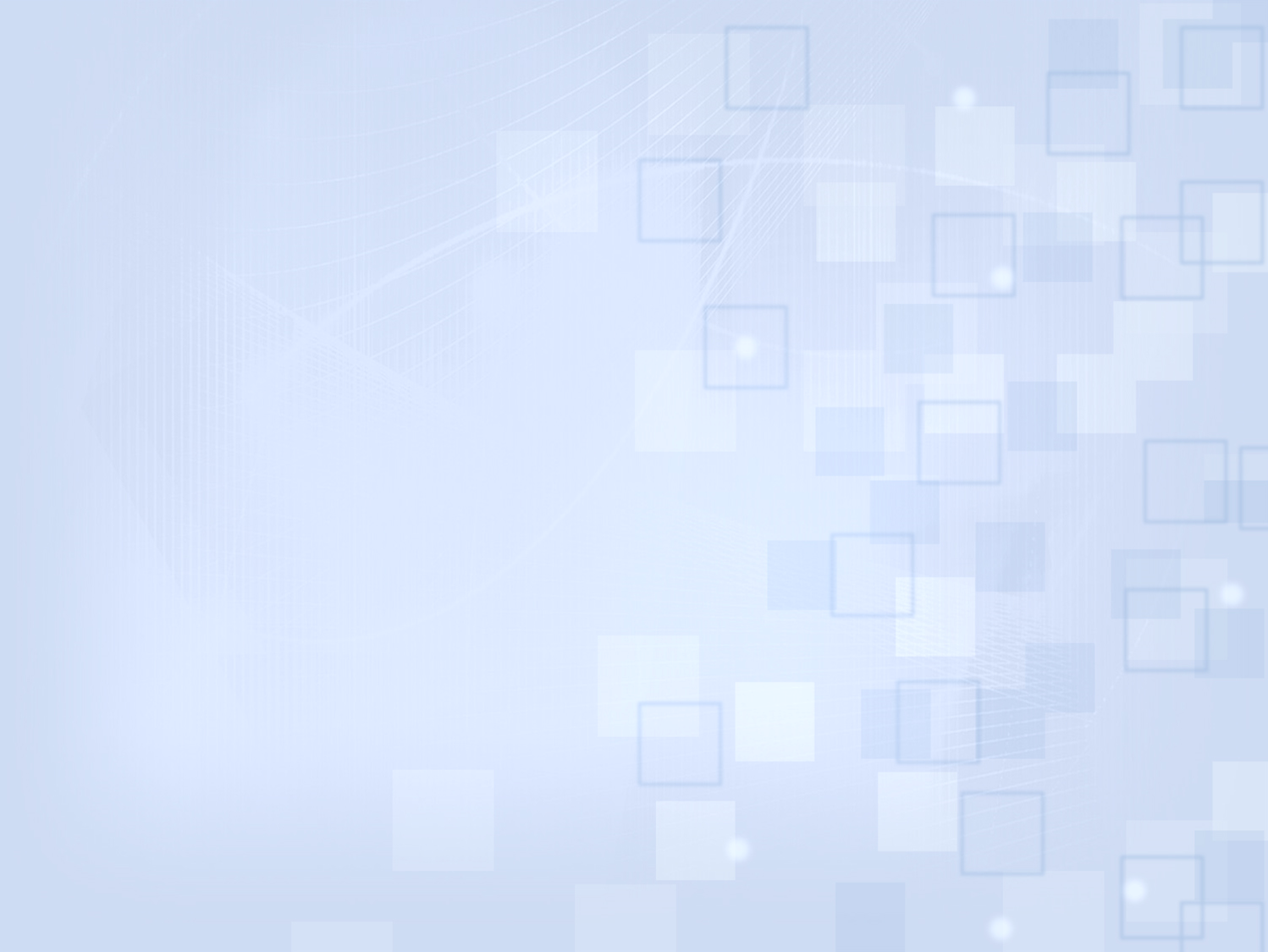 課程設計理念
數學課使用教具讓學生理解加法與減法的概念後，為了讓學生精熟，且願意主動精熟加減法，故安排使用Quizizz讓學生互相競賽，遊戲，達到遊戲中學習甚至精熟所學之目的。
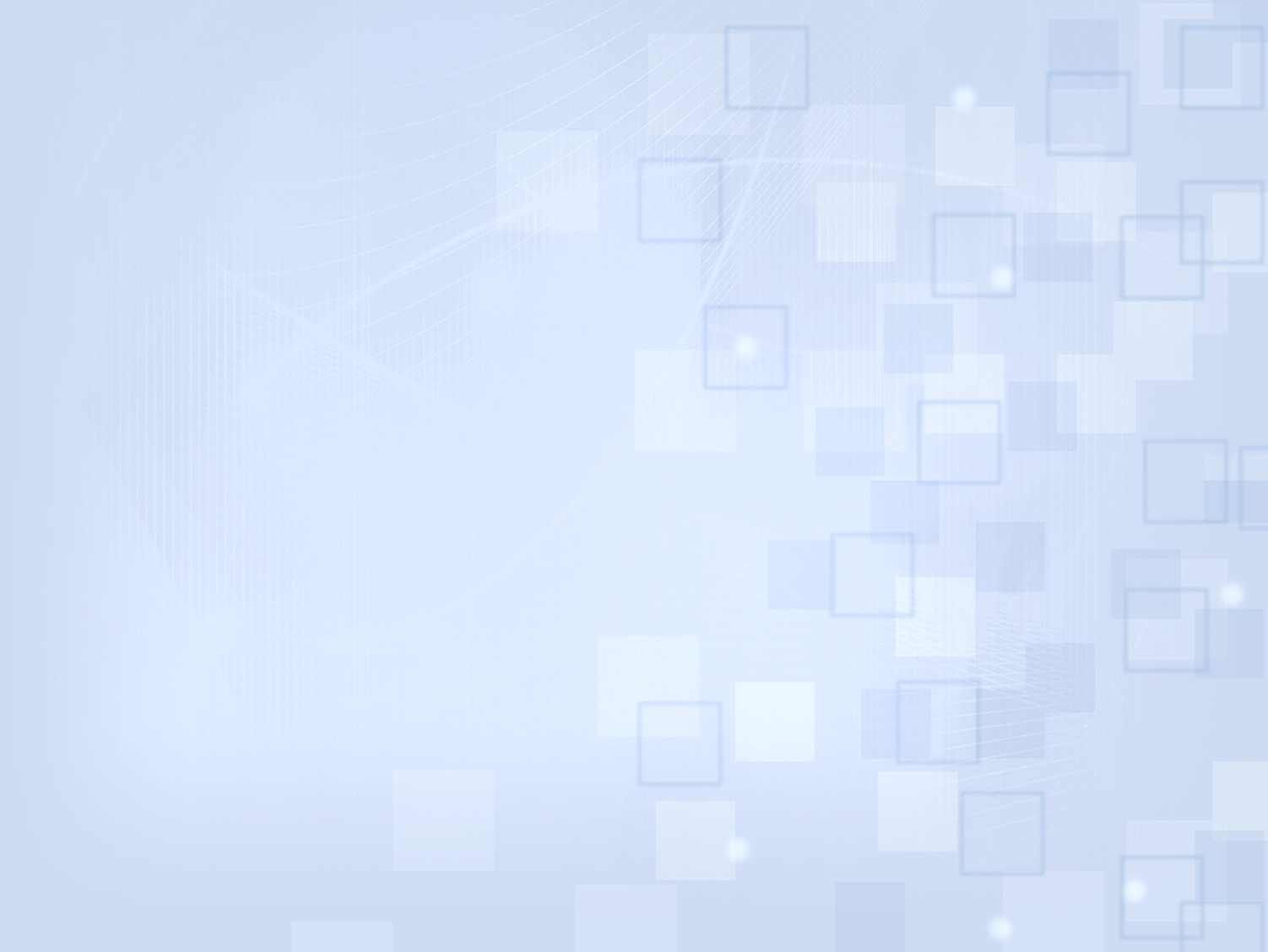 教學目標
[Speaker Notes: 主題專案課程是由國語、英語與資訊共同整合而成，教學目標是]
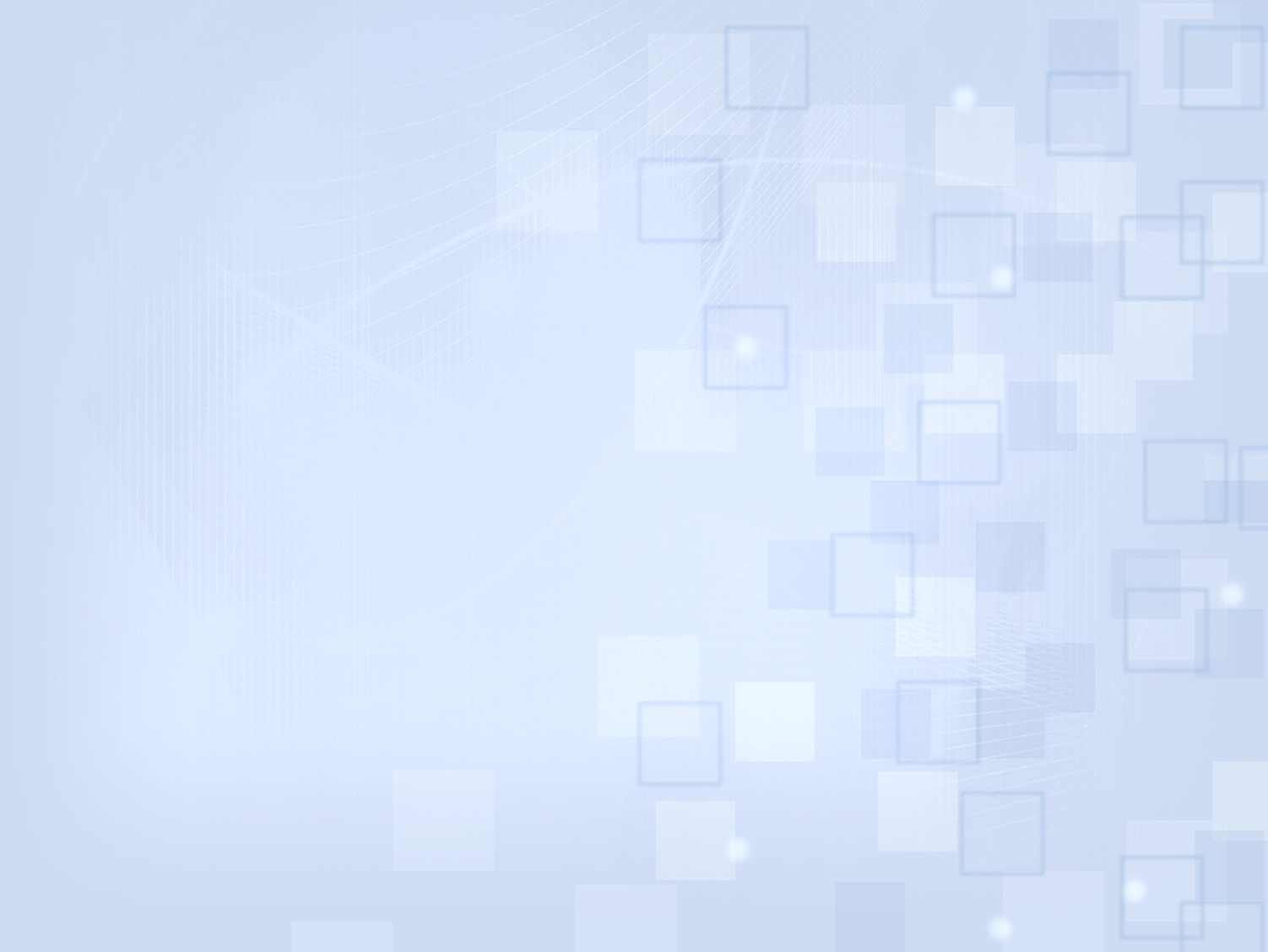 EMJES教學模式
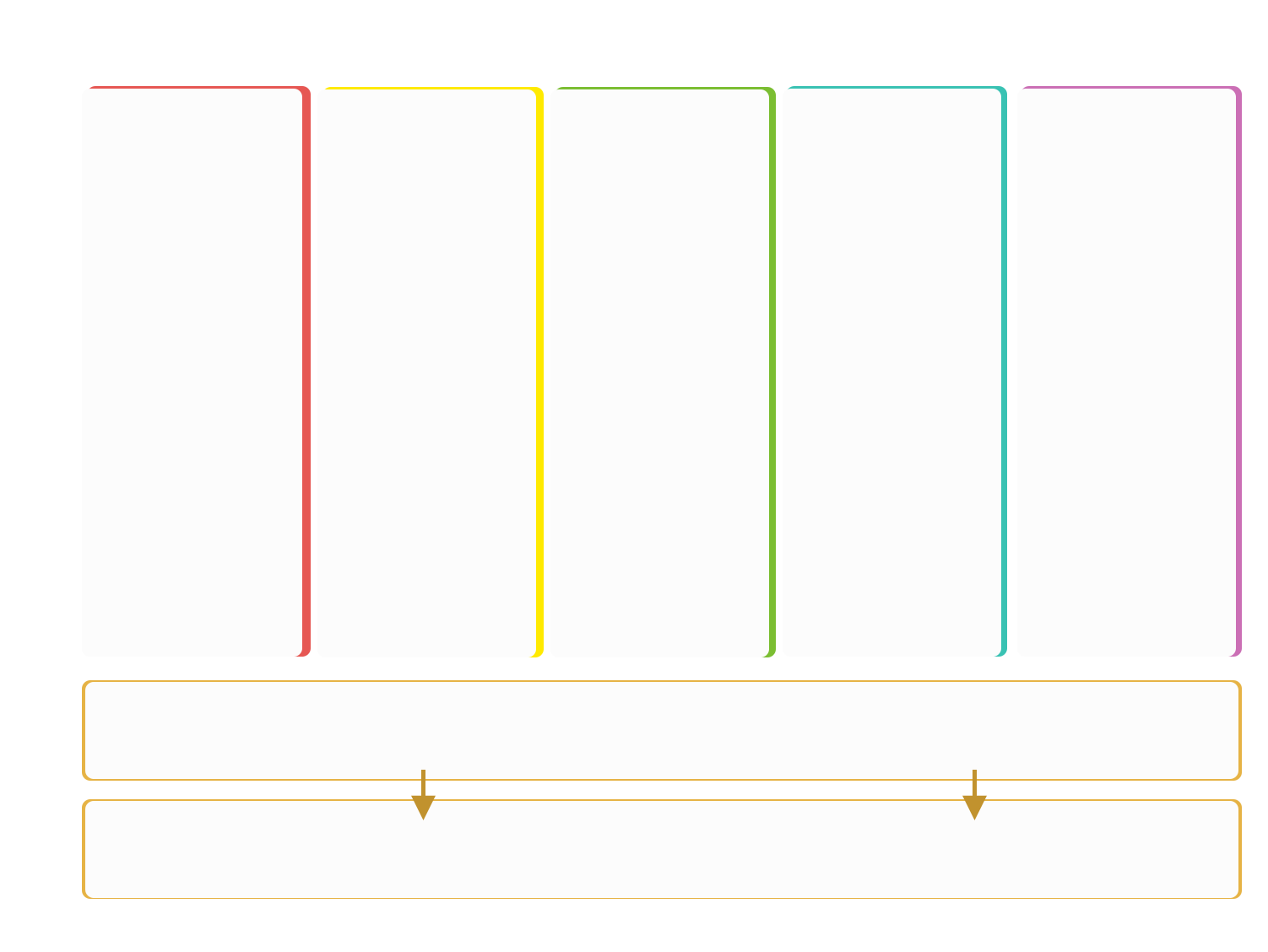 Engage
Mission
Evaluate
Share
Join Engineer
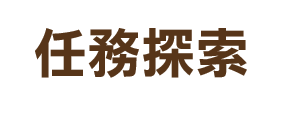 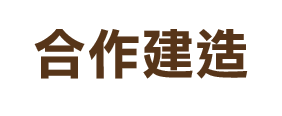 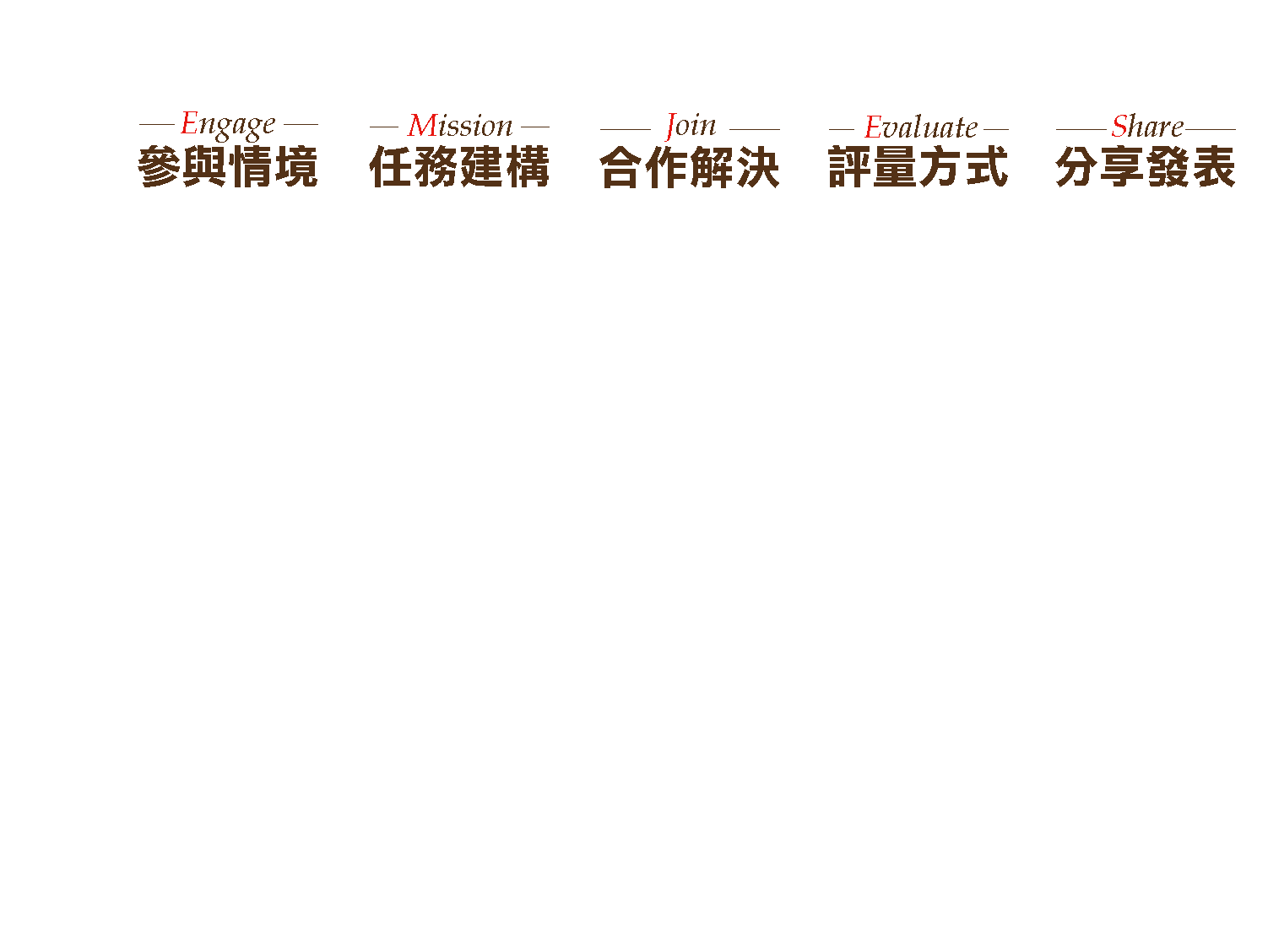 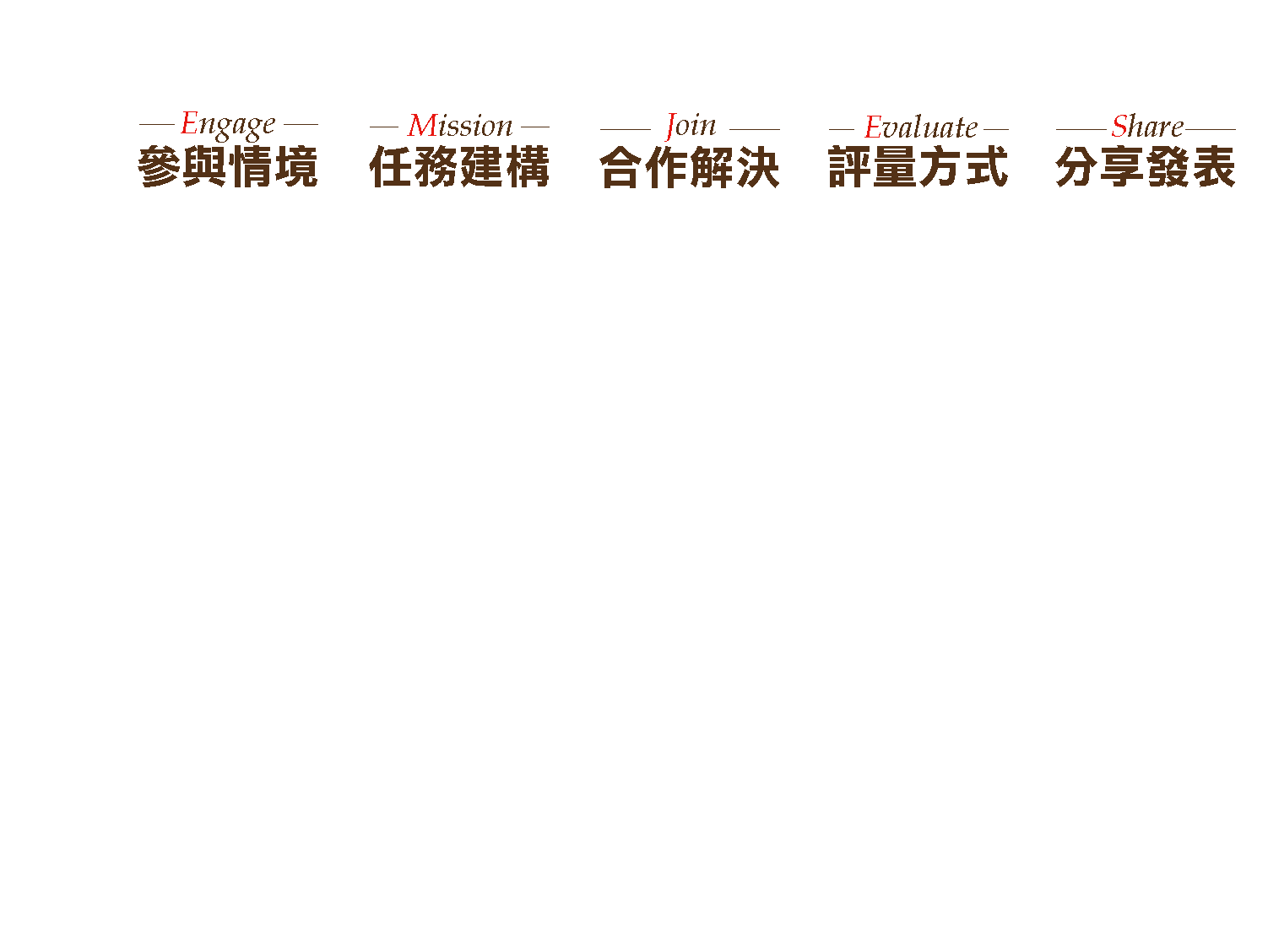 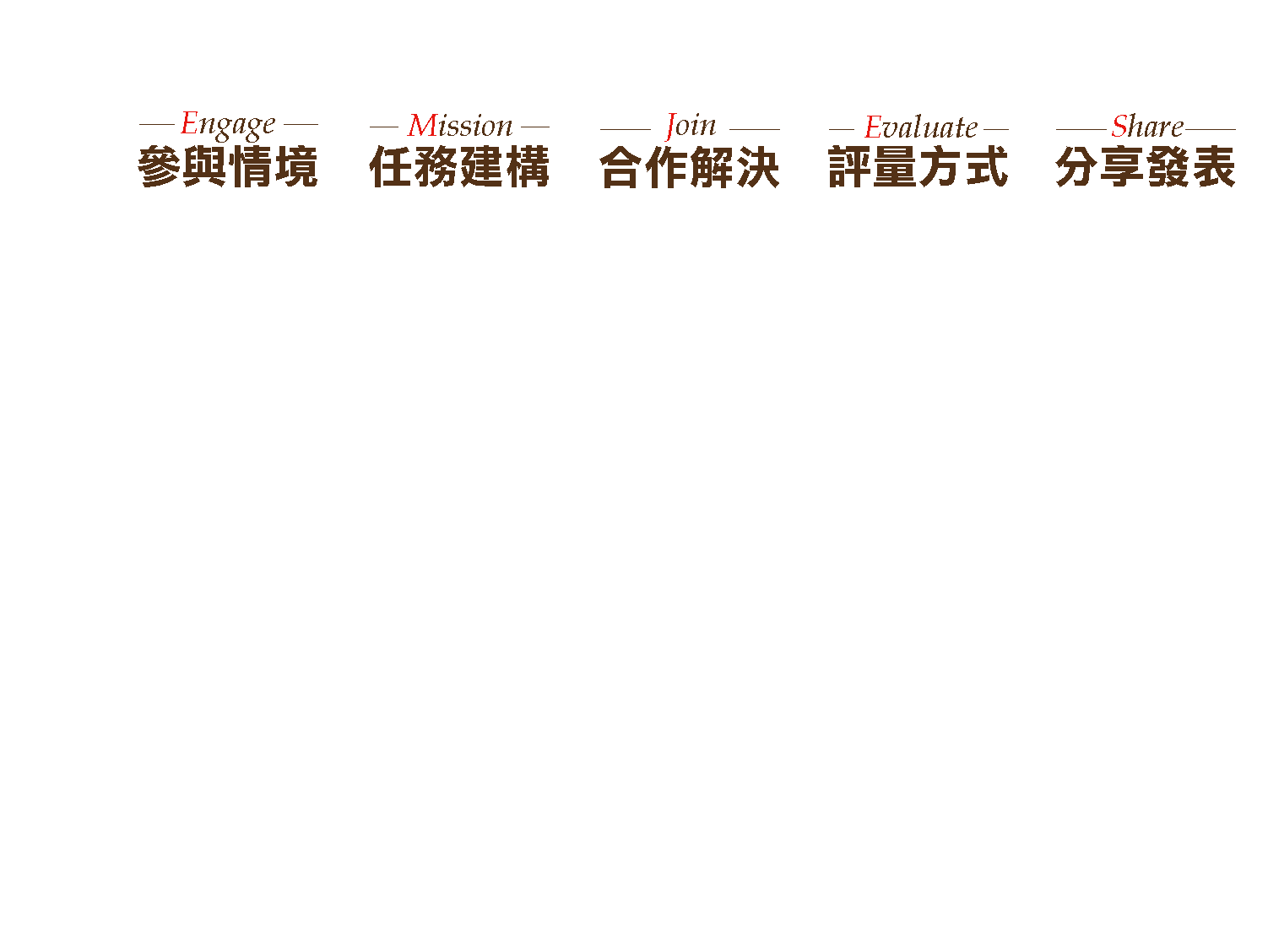 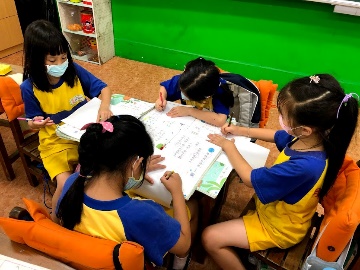 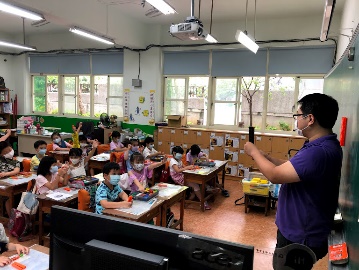 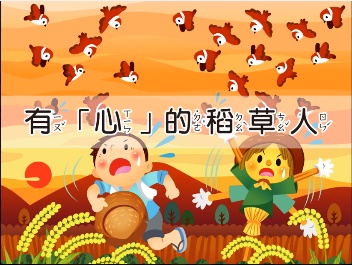 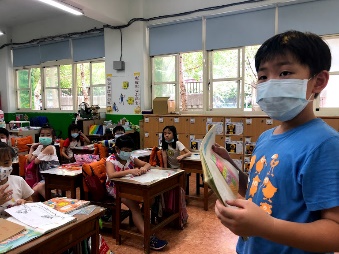 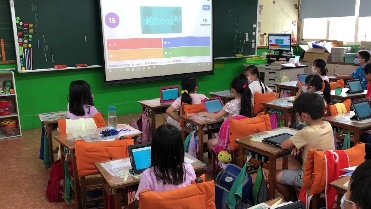 學生以個人身分加入Kahoot
並測出成績。
透過數學課本中的影片引起學生的學習興趣。
學生以日記記錄自己的學習，並在全班前發表。
學生了解影片中主角遇到的困難，討論思考如何解決。
透過學具，了解兩位數加減的基本概念。
教學資源
Kahoot
單槍投影
Quizizz
數學學具
創新應變
科技資訊
解決問題
團隊合作
溝通表達
核心素養
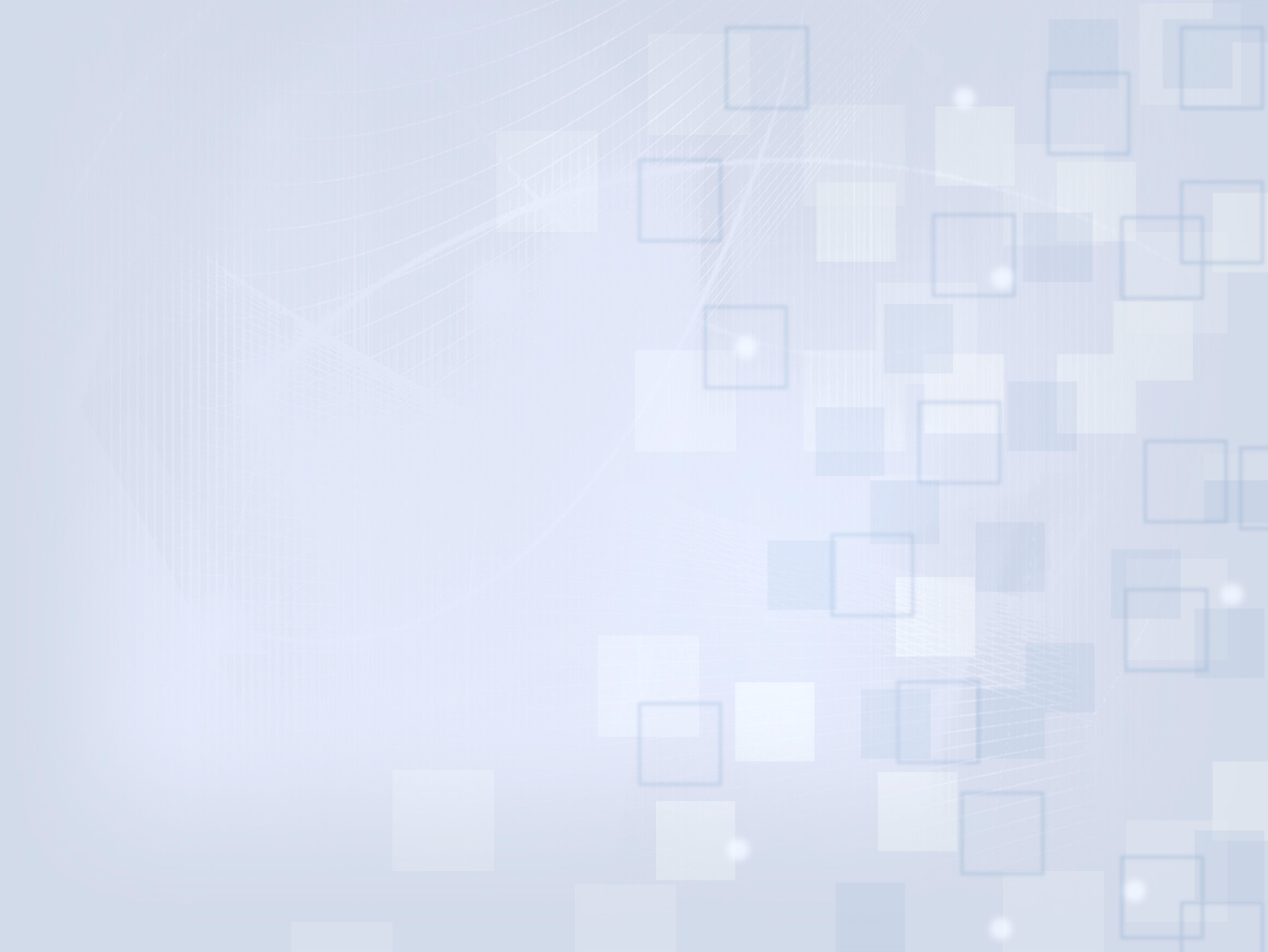 學習歷程
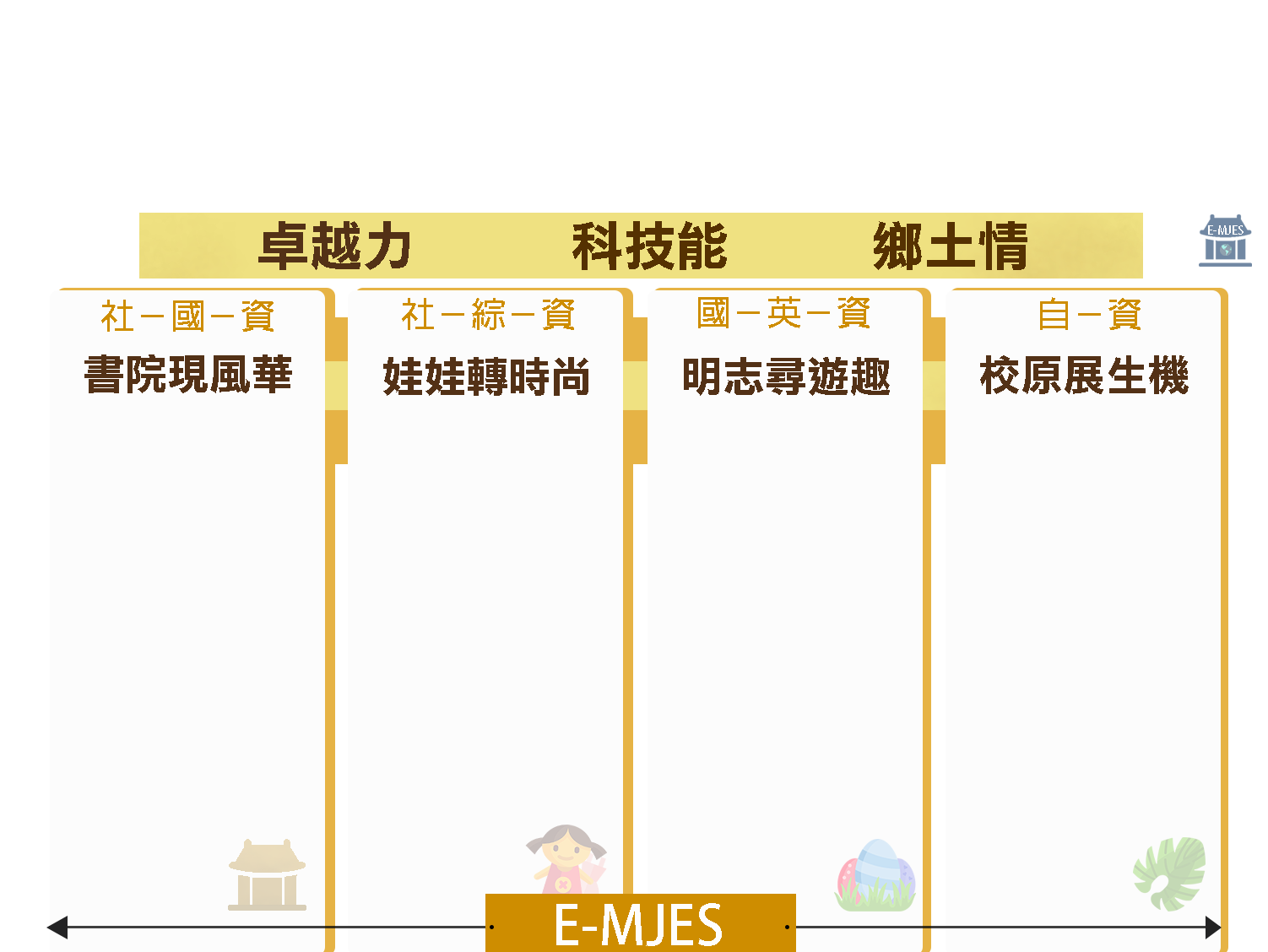 低年級必備的學具偕同教學
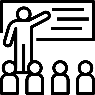 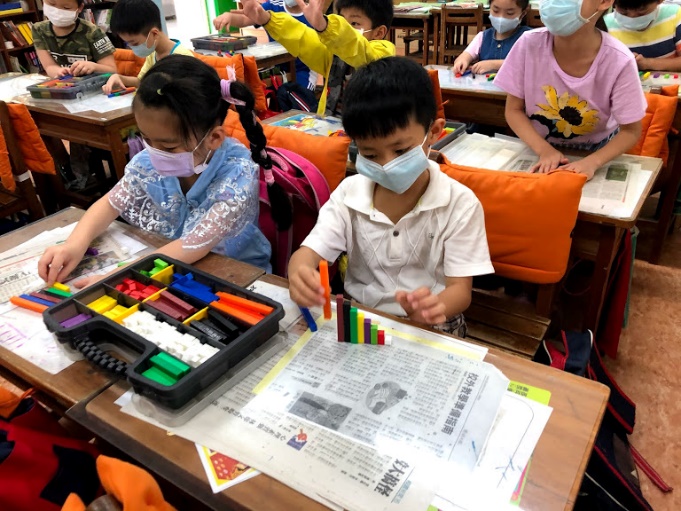 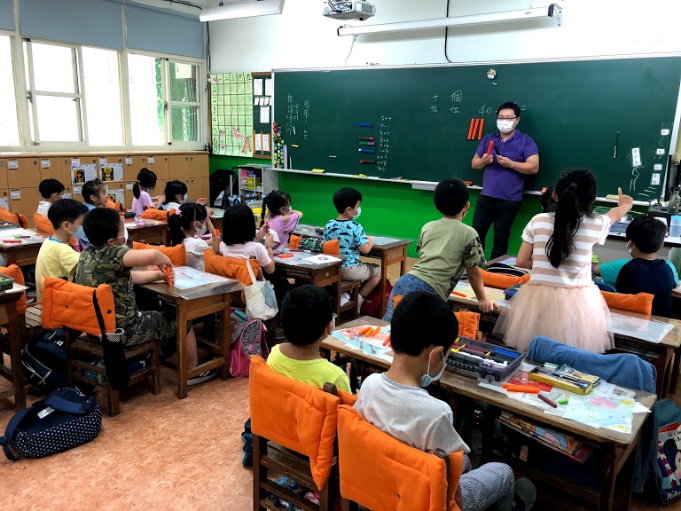 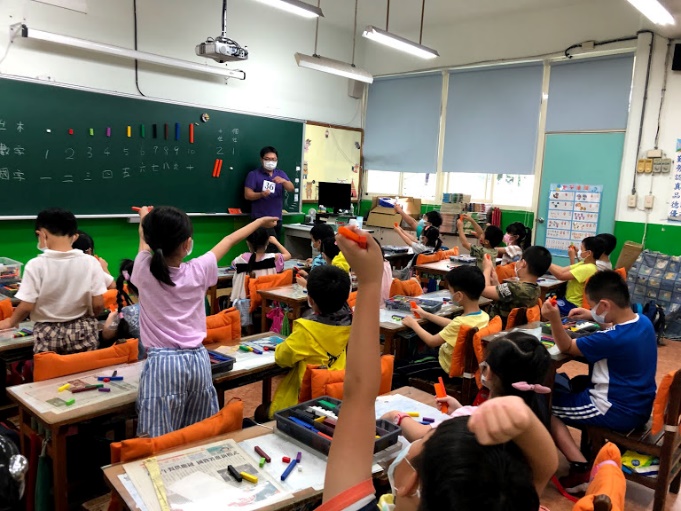 學生操作學具增進概念
教師講解學具
學生回答教師提問
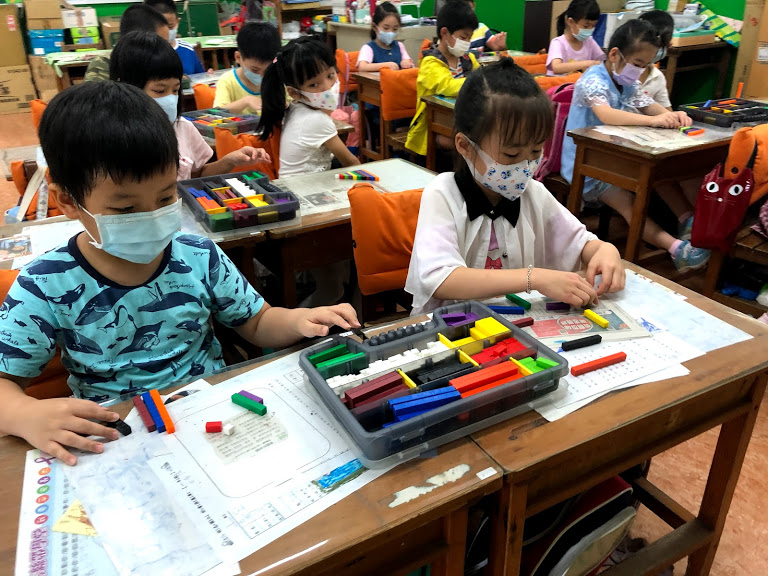 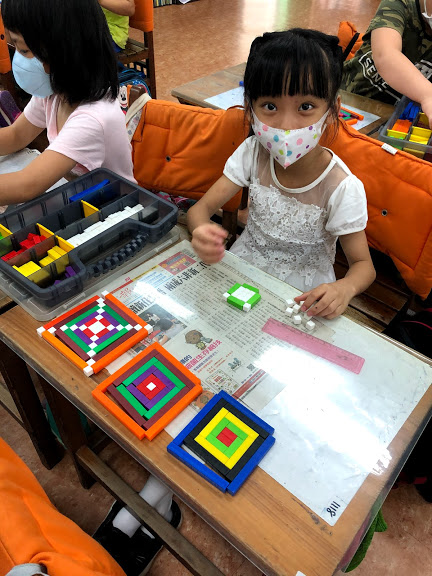 透過教師引導進行發想
自己摸索學具或與小組討論
[Speaker Notes: 營造優質的行動學習環境，運用E-MJES的教學模式、設計主題活動及應用多元的教學APP，激發學生主動探索生活中事物的興趣，培養學生科技的素養]
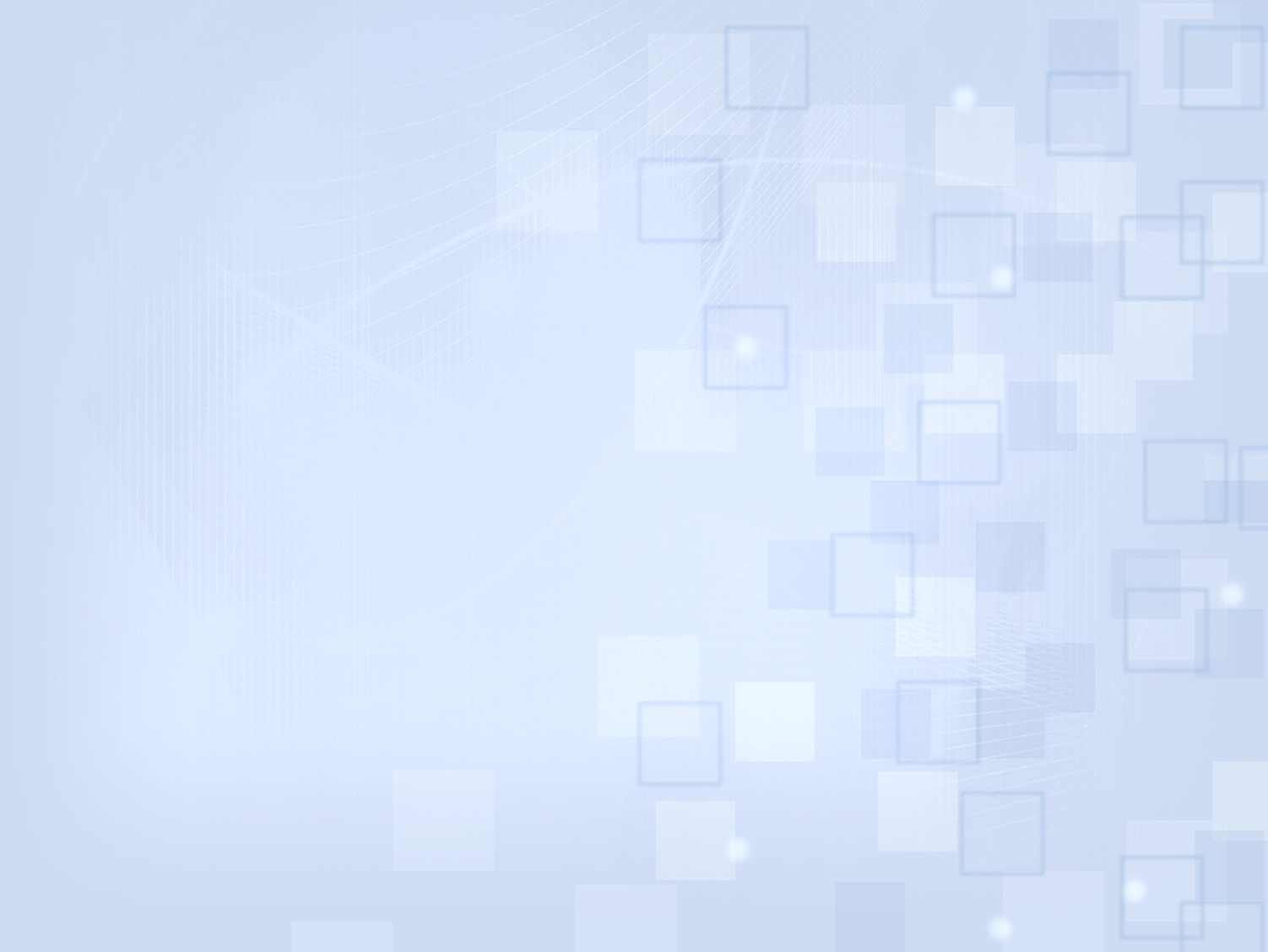 學習歷程
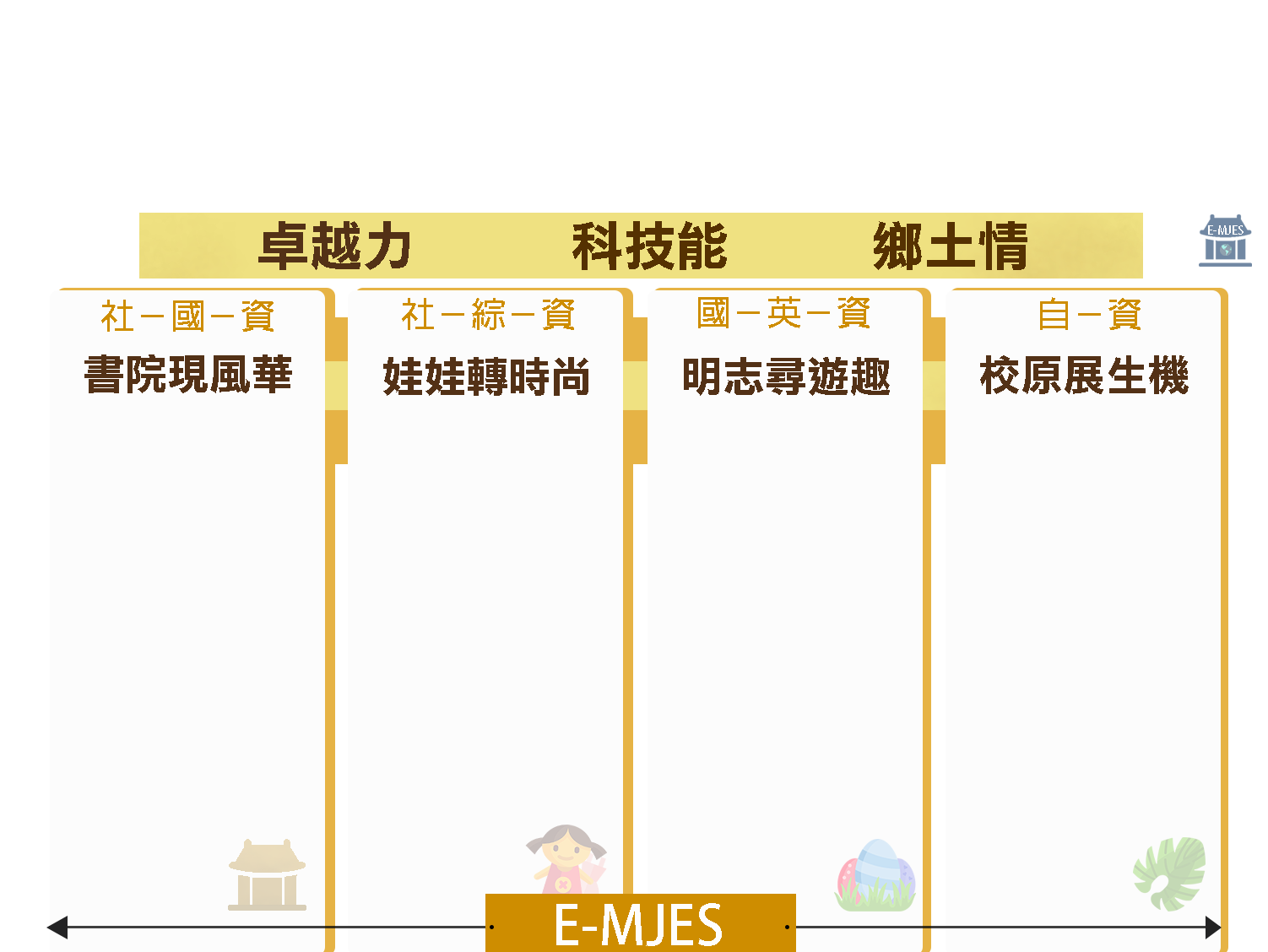 多樣化的智慧學習活動
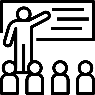 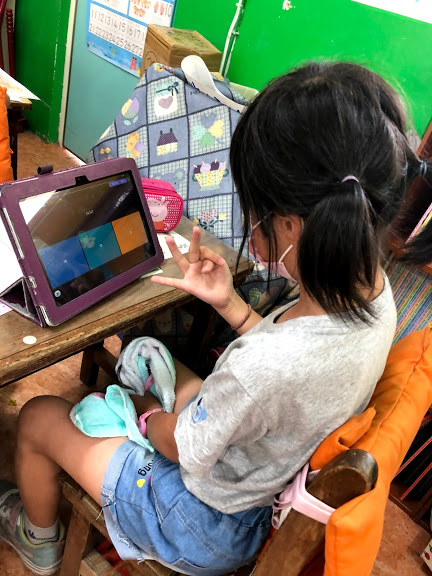 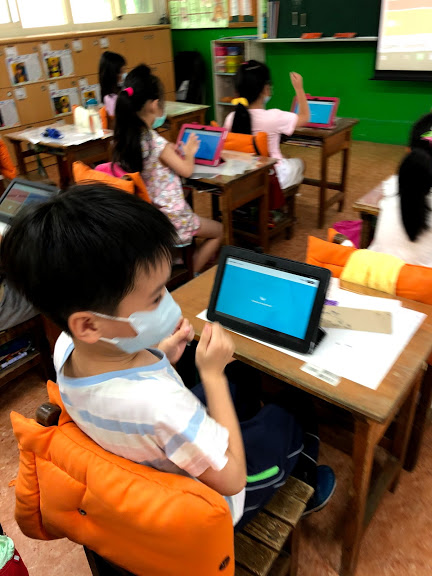 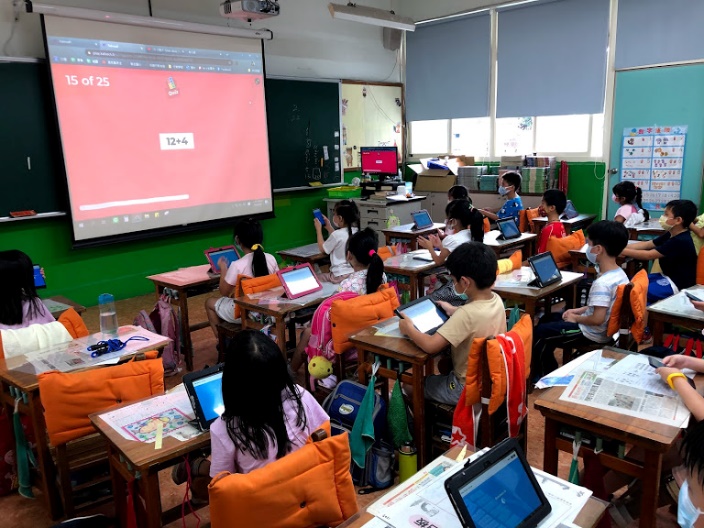 最快的會不會是我呢?
迅速答題，我好棒!
搭配手指，努力計算
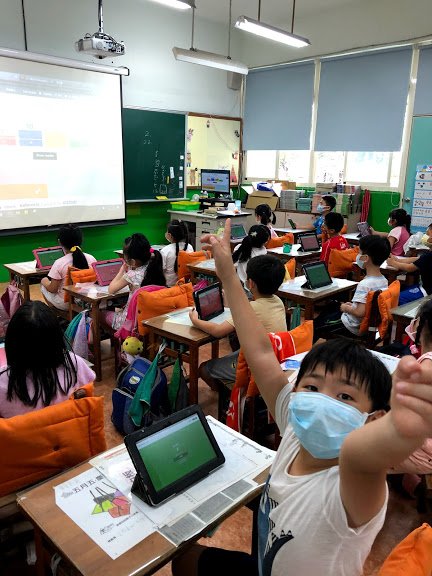 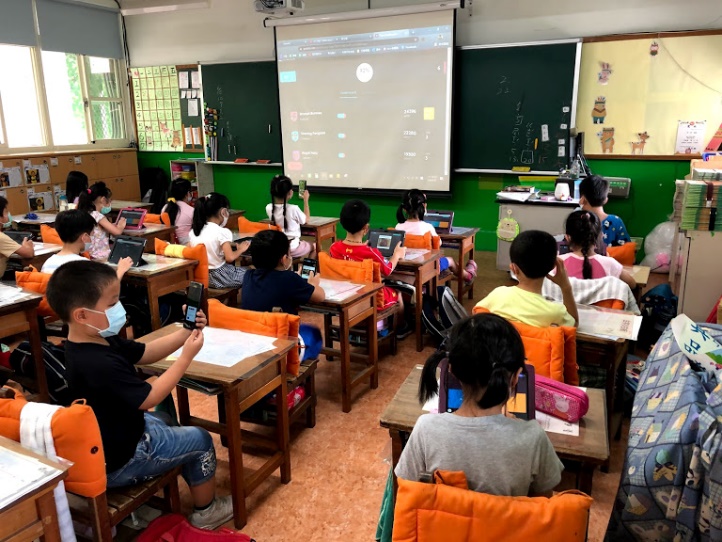 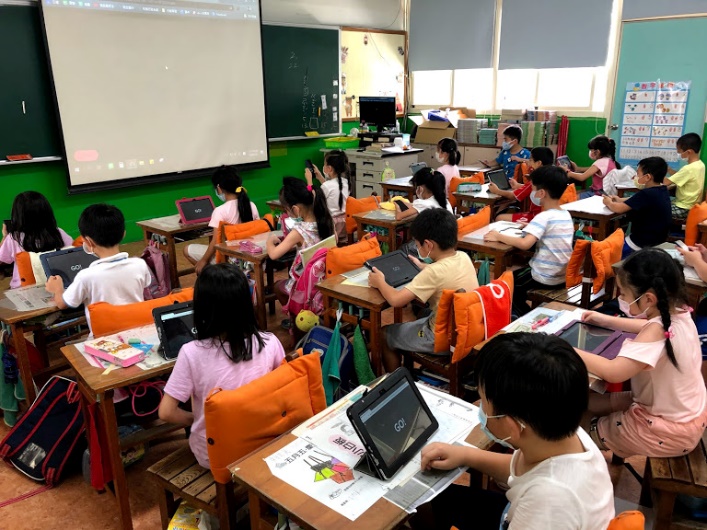 誰答錯了，等下要陪他用數卡練習!
分組競賽更加刺激
是我最快!YA!
[Speaker Notes: 營造優質的行動學習環境，運用E-MJES的教學模式、設計主題活動及應用多元的教學APP，激發學生主動探索生活中事物的興趣，培養學生科技的素養]
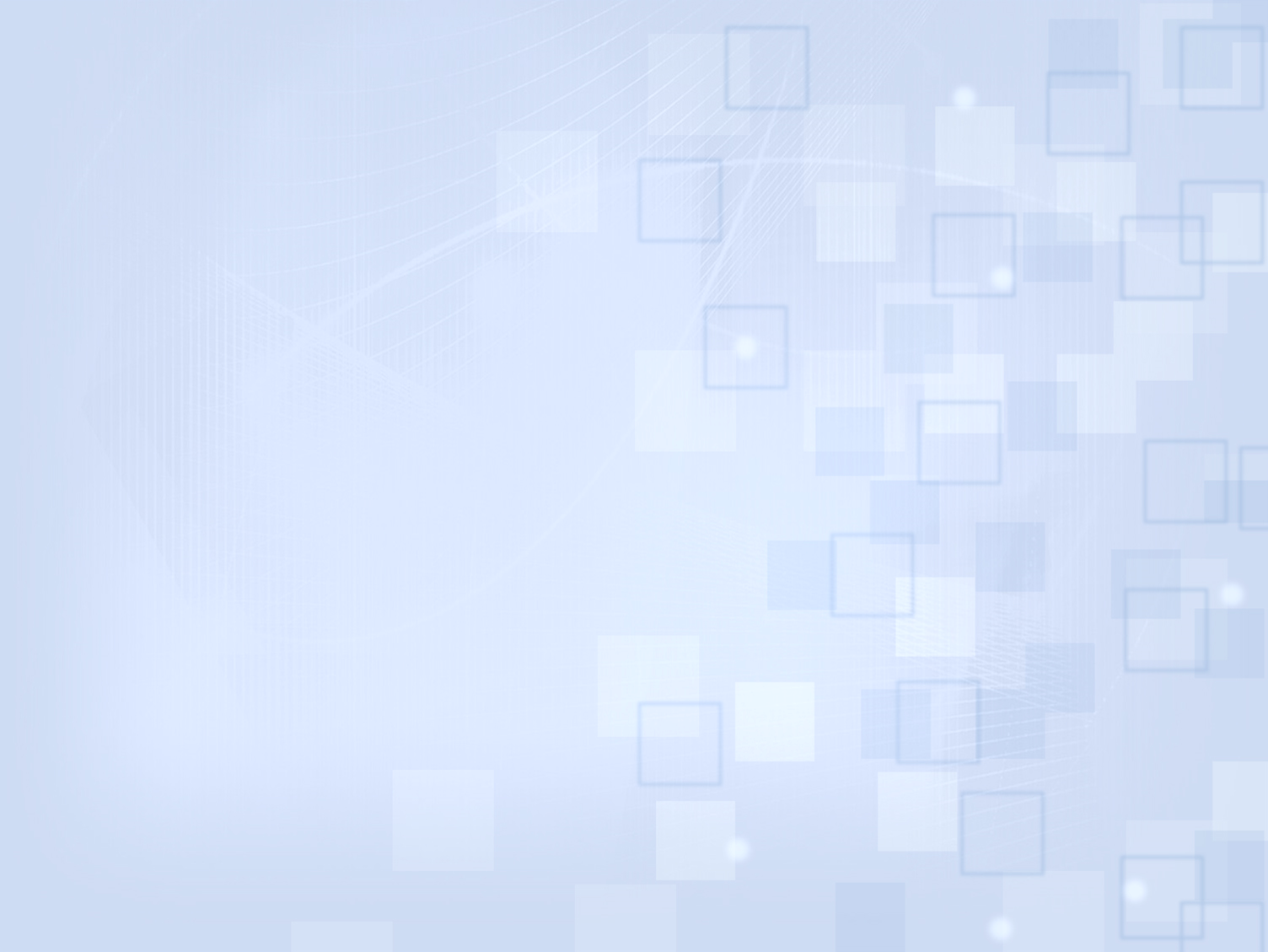 日記記錄並發表
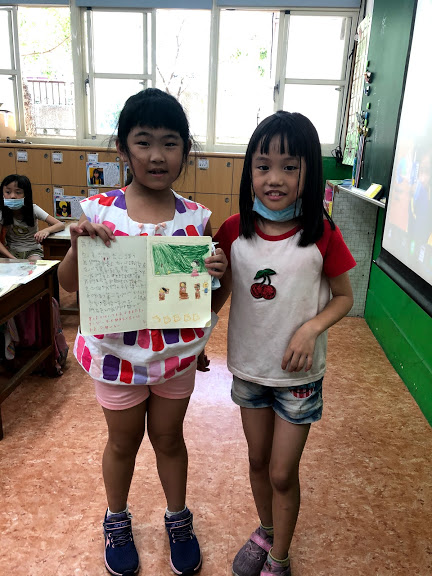 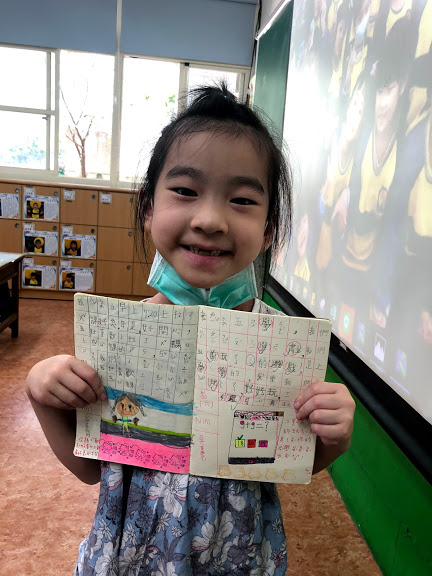